จดหมายข่าว
กองคลัง
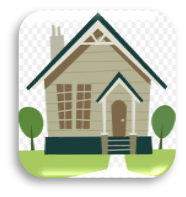 เทศบาลตำบลบางไผ่ อำเภอบางมูลนาก จังหวัดพิจิตร
ข่าวประชาสัมพันธ์
ประชาสัมพันธ์การชำระภาษี
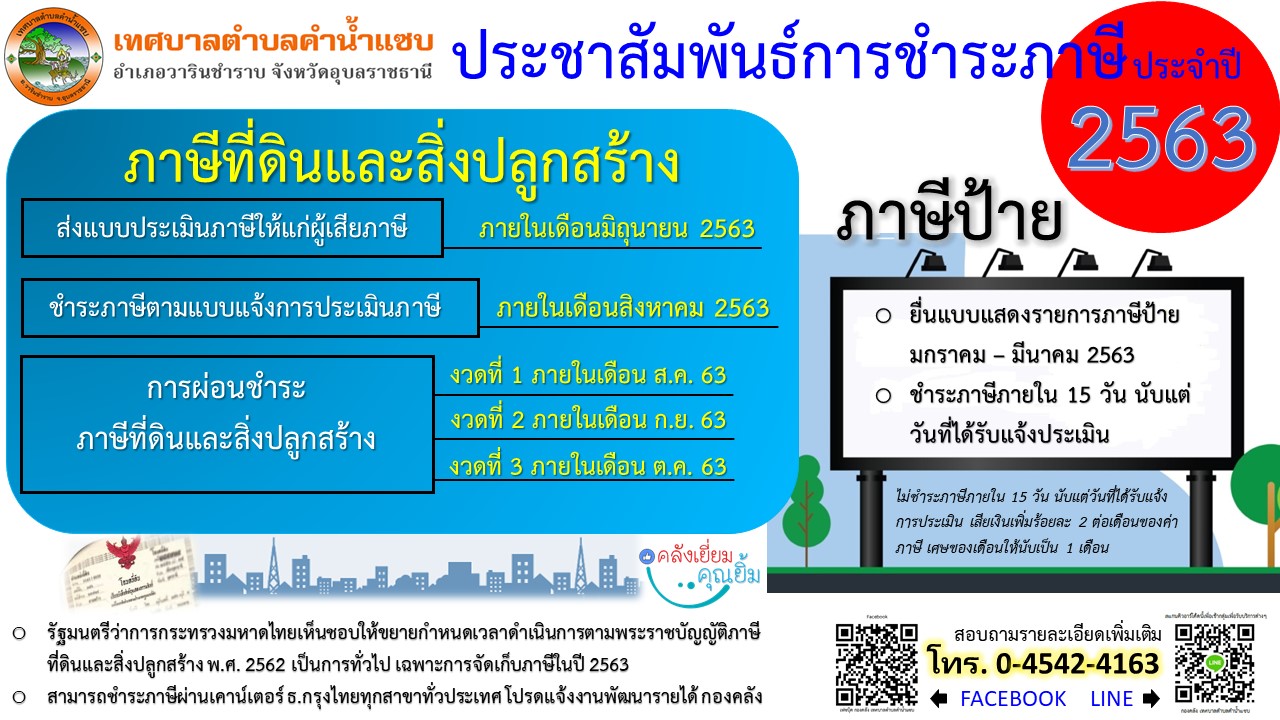 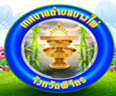 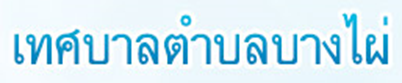 ประจำปี
2564
2564
ภาษีป้าย
โทร.056-683200
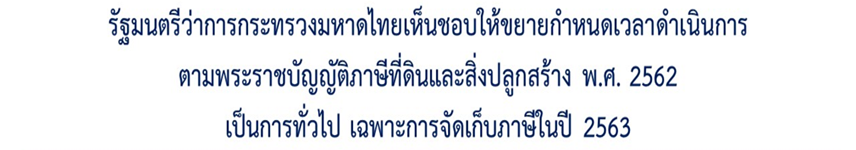 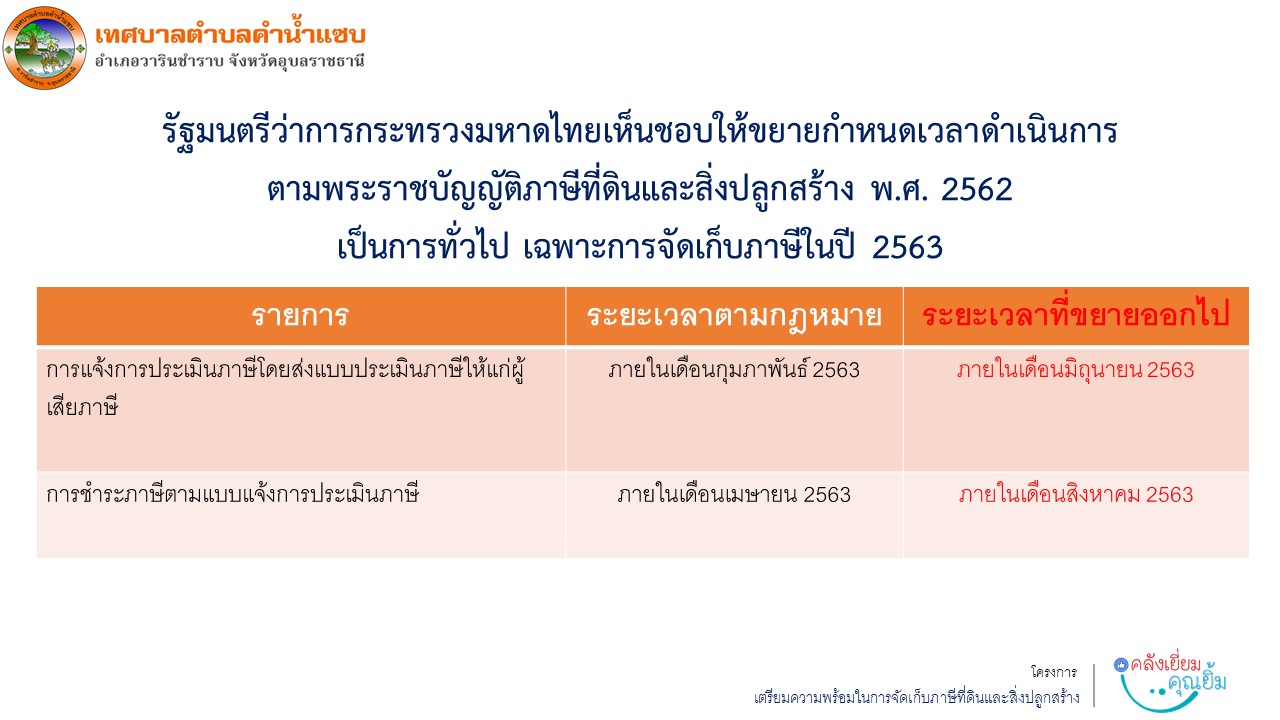 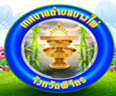 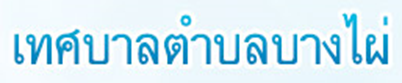 www.bangphai.go.th
www.bangphai.go.th
จดหมายข่าว
กองคลัง
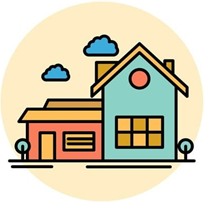 เทศบาลตำบลบางไผ่ อำเภอบางมูลนาก จังหวัดพิจิตร
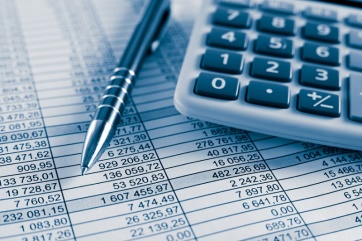 ภาษีป้าย
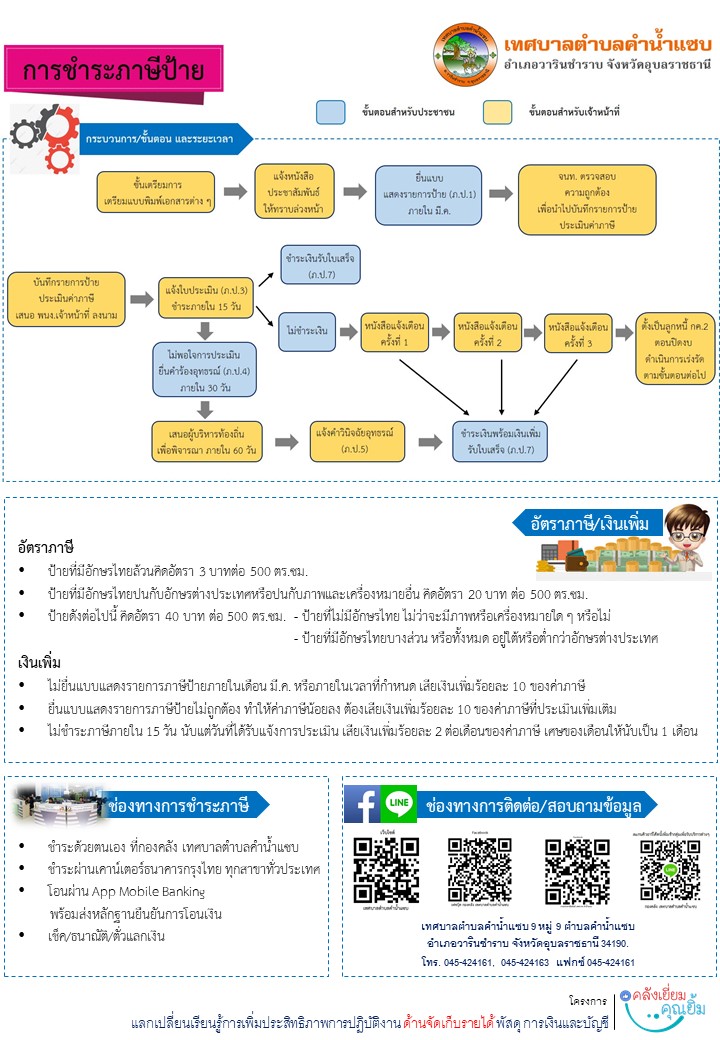 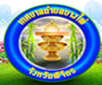 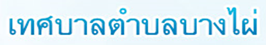 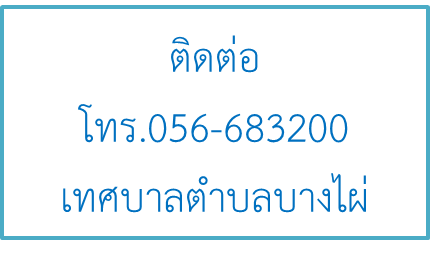 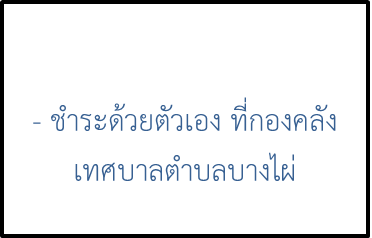 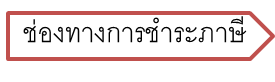 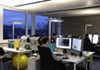 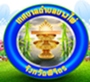 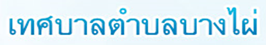 www.bangphai.go.th
www.bangphai.go.th
จดหมายข่าว
กองคลัง
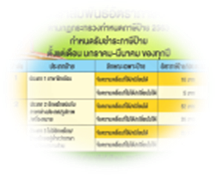 เทศบาลตำบลบางไผ่ อำเภอบางมูลนาก จังหวัดพิจิตร
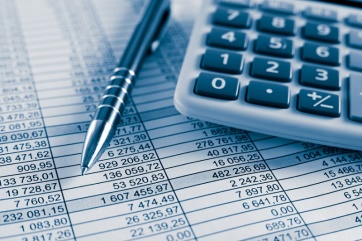 ภาษีป้าย (ต่อ )
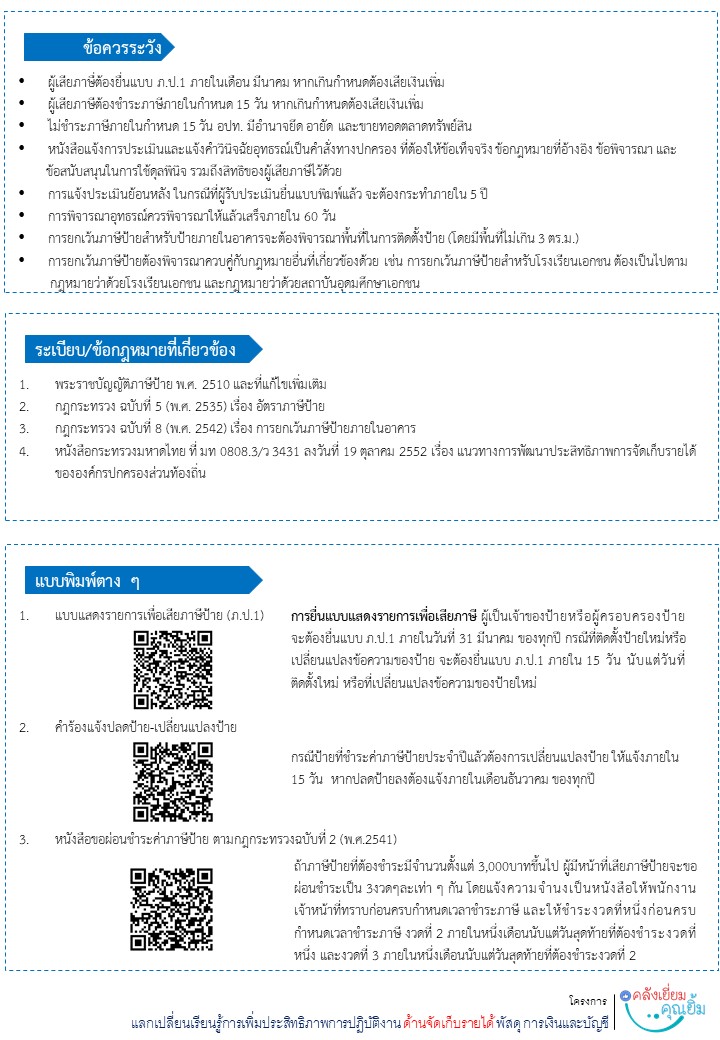 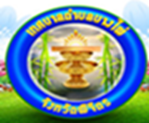 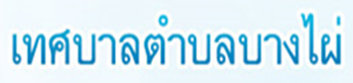 www.bangphai.go.th